Investigate Data Leakage Case
Keywords: Recycle Bin and Anti-forensics
[Speaker Notes: http://xmlstar.sourceforge.net/doc/UG/]
51.	Examine ‘Recycle Bin’ data in PC.
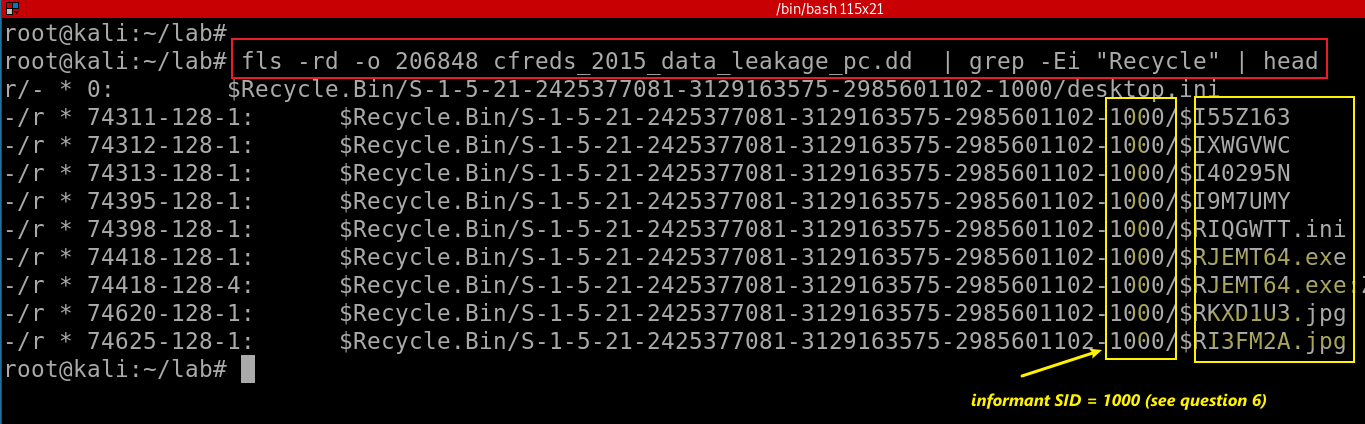 Windows 7 Recycle Bin is called $Recyle.bin.
Each deleted file is represented by a pair of files $I[random].extension & $R[random].extension
[Speaker Notes: fls -rd -o 206848 cfreds_2015_data_leakage_pc.dd  | grep -Ei "Recycle" | head]
Use testdisk to Recover $Recyle.bin
Recover the image
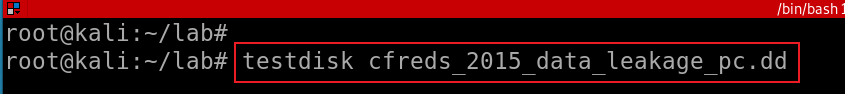 Recover the image
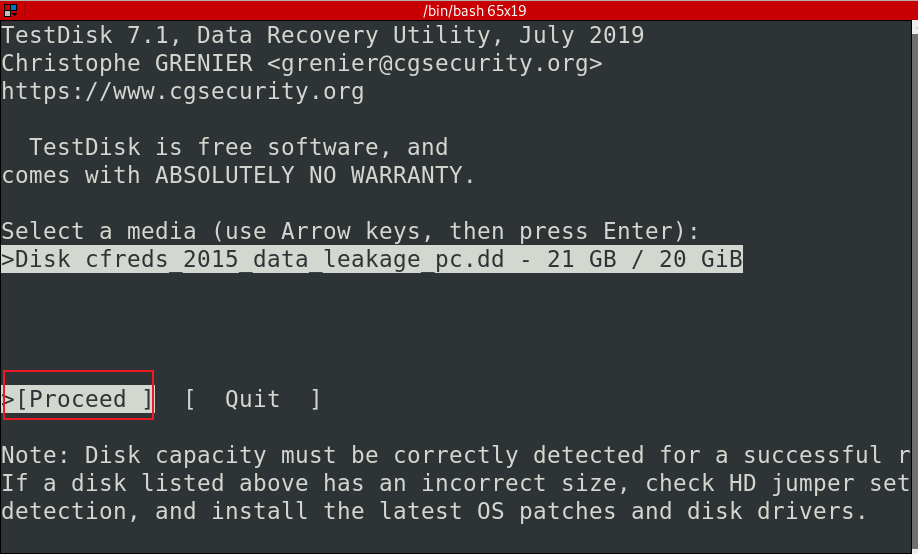 [Speaker Notes: testdisk cfreds_2015_data_leakage_pc.dd]
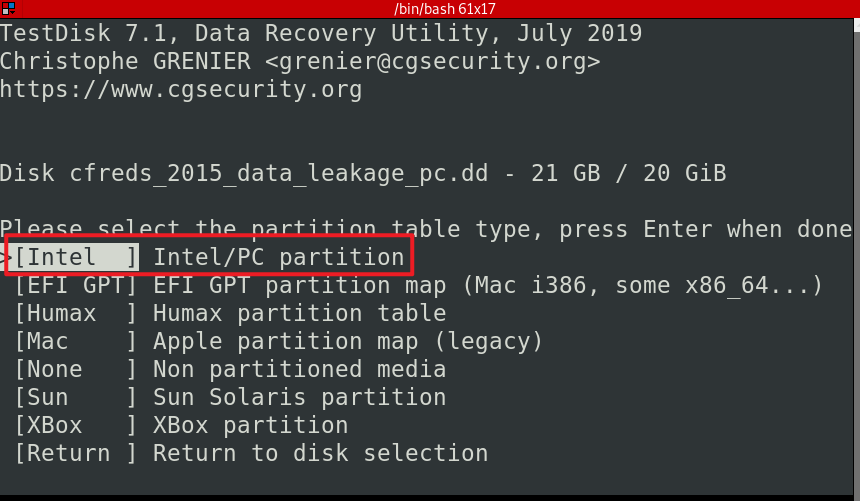 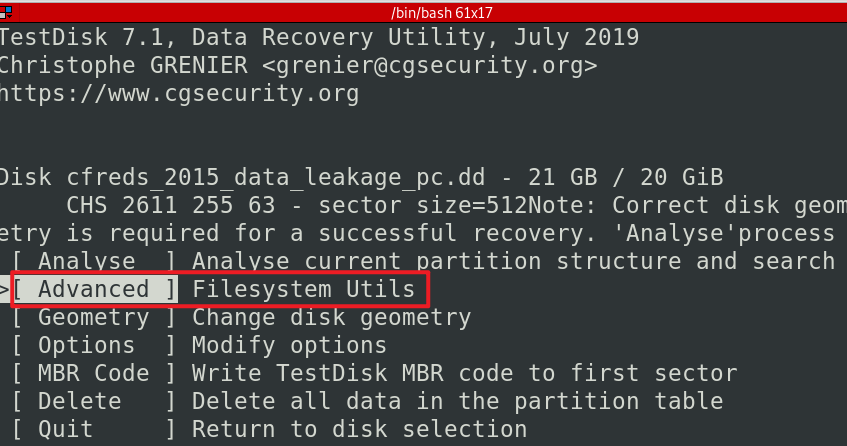 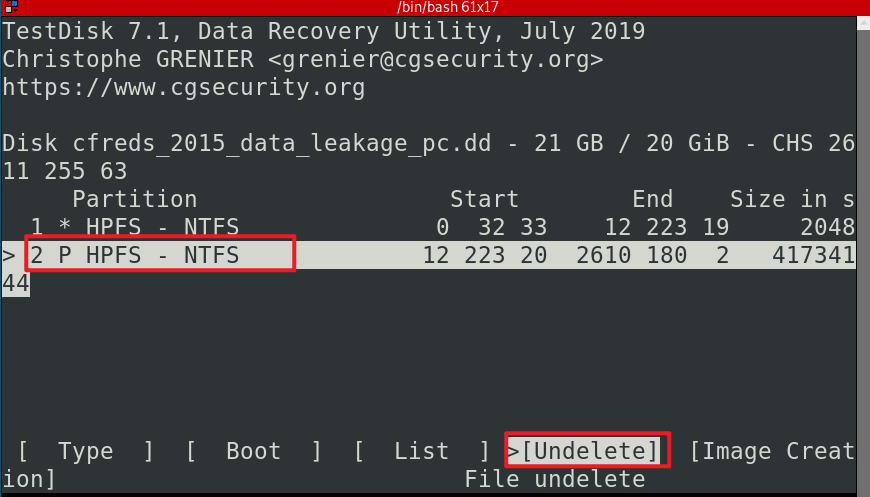 Use testDisk to recover files
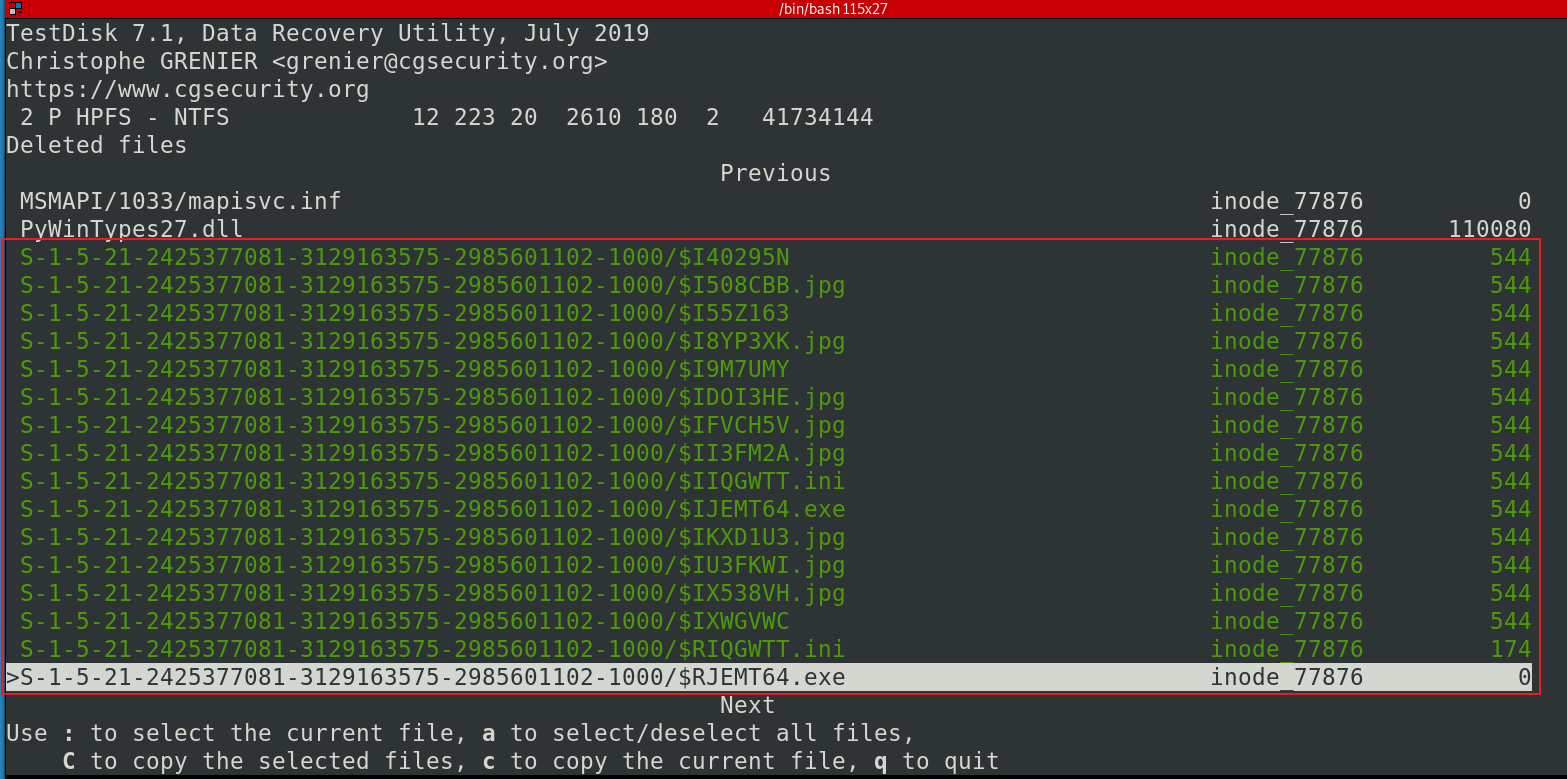 : to select the highlighted files
C: to copy
Choose the destination and copy
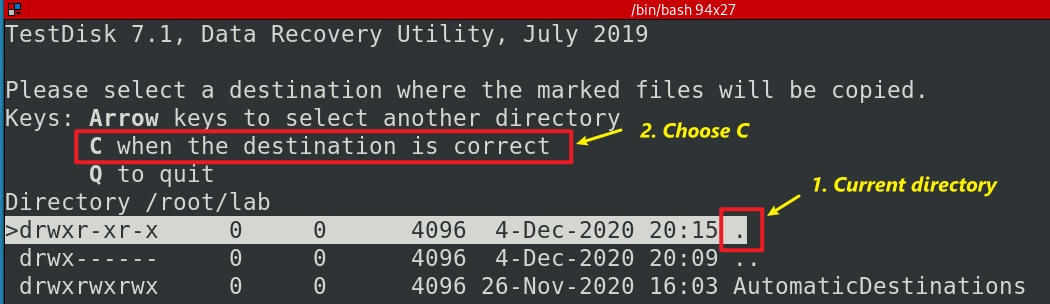 Quit all
ls S-1-5-21-2425377081-3129163575-2985601102-1000/ -l
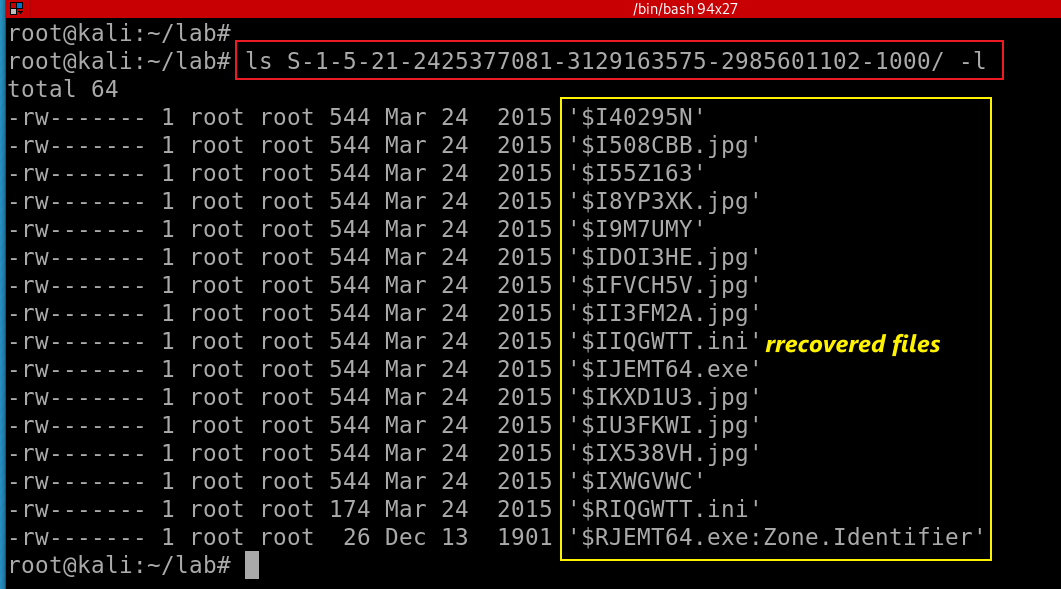 Convert random file names to readable strings
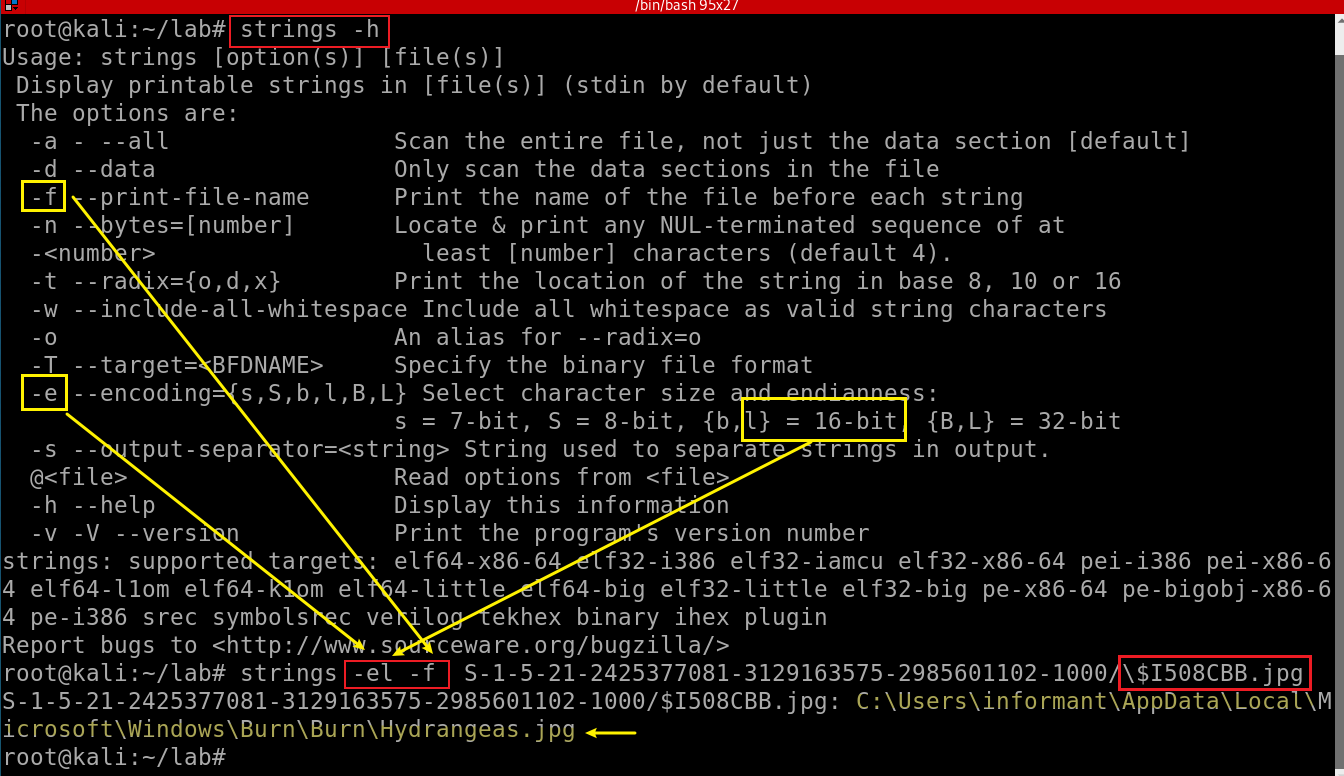 [Speaker Notes: strings -el -f  S-1-5-21-2425377081-3129163575-2985601102-1000/\$I508CBB.jpg]
52.	What actions were performed for anti-forensics on PC at the last day ‘2015-03-25’?
Anti-forensics activities
Search anti-forensic tools
Download anti-forensic tools
Install anti-forensic tools
Run anti-forensic tools
Delete files  [Shift] + [Delete]
Uninstall anti-forensic tools
Disconnecting Google drive account
Delete some e-mails in Outlook
Wiping traces of Eraser in $UsnJrnl
[Speaker Notes: http://journeyintoir.blogspot.com/2013/01/re-introducing-usnjrnl.html]
52. 1 Search IE anti-forensics using keyword
Anti
Forensics
Hide/Steganography
Delete/erase/wipe/remove/eliminating 
overwrite
Detect
encapsulation
Cover
Trace
Encryption 
Evidence 
Manipulate
Log
Disable
Destroy/clean
Find IE record information
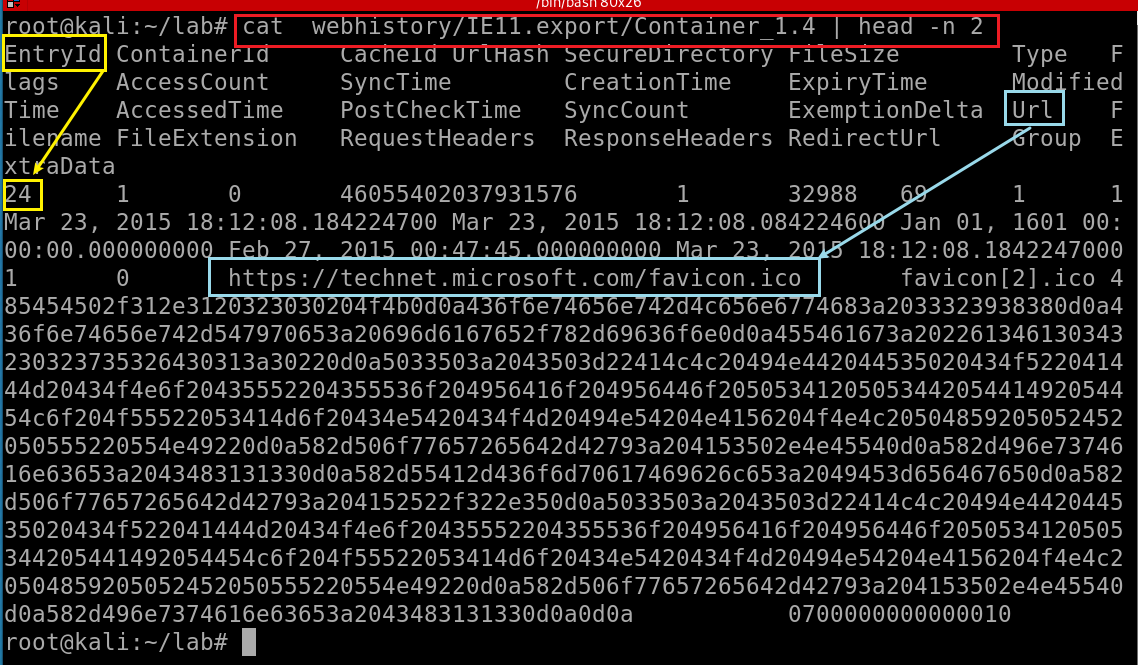 [Speaker Notes: cat  webhistory/IE11.export/Container_1.4 | head -n 2]
Three tasks:
Show all IE history
Grep date and with key word “anti”
Highlight anti in red
-o: only show match string
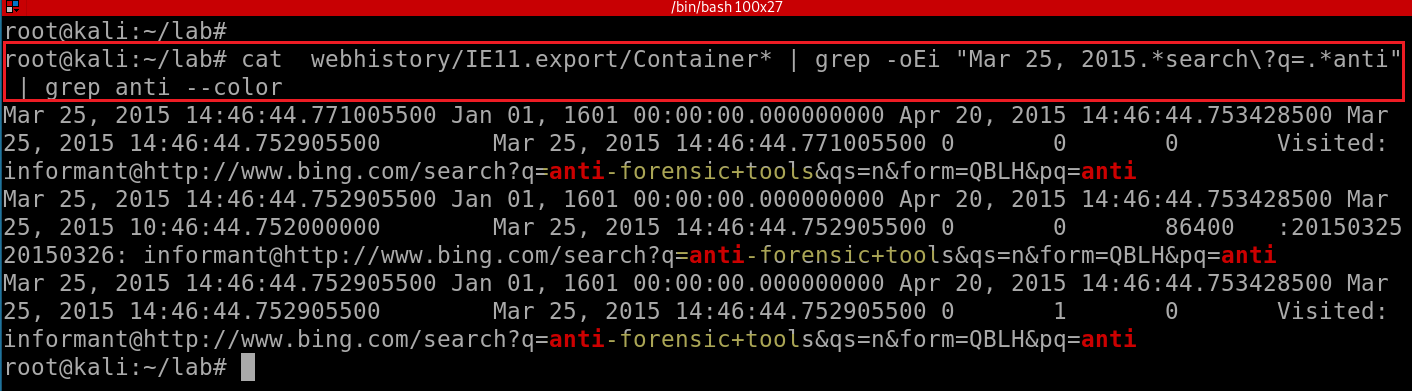 [Speaker Notes: cat  webhistory/IE11.export/Container* | grep -oEi "Mar 25, 2015.*search\?q=.*anti" | grep anti --color]
Search a list of anti-forensic keywords
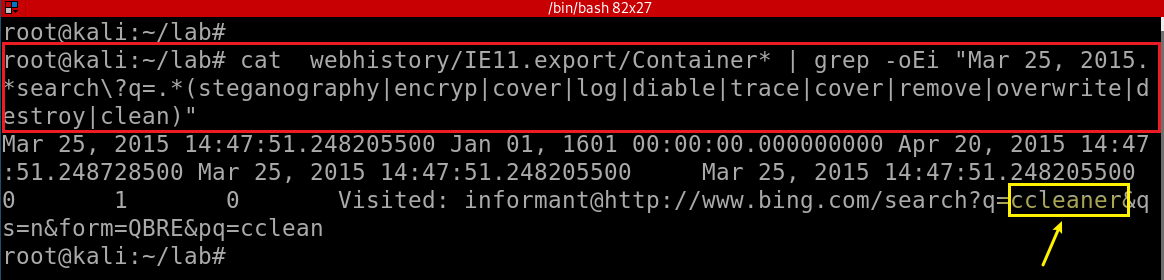 [Speaker Notes: cat  webhistory/IE11.export/Container* | grep -oEi "Mar 25, 2015.*search\?q=.*(steganography|encryp|cover|log|diable|trace|cover|remove|overwrite|destroy|clean)"]
52. 2 Search IE download history
Search key word “download”, only show first two records for the demonstration purpose
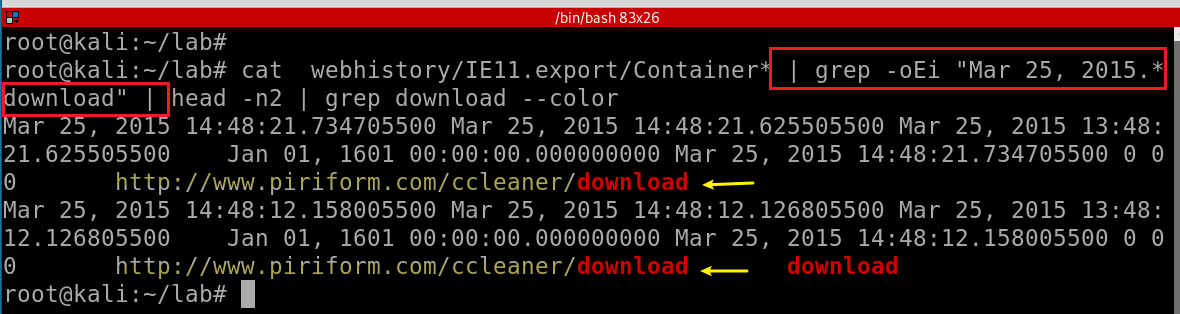 [Speaker Notes: cat  webhistory/IE11.export/Container* | grep -oEi "Mar 25, 2015.*download" | head -n2 | grep download --color]
Search key word “download”, only show last four records for the demonstration purpose
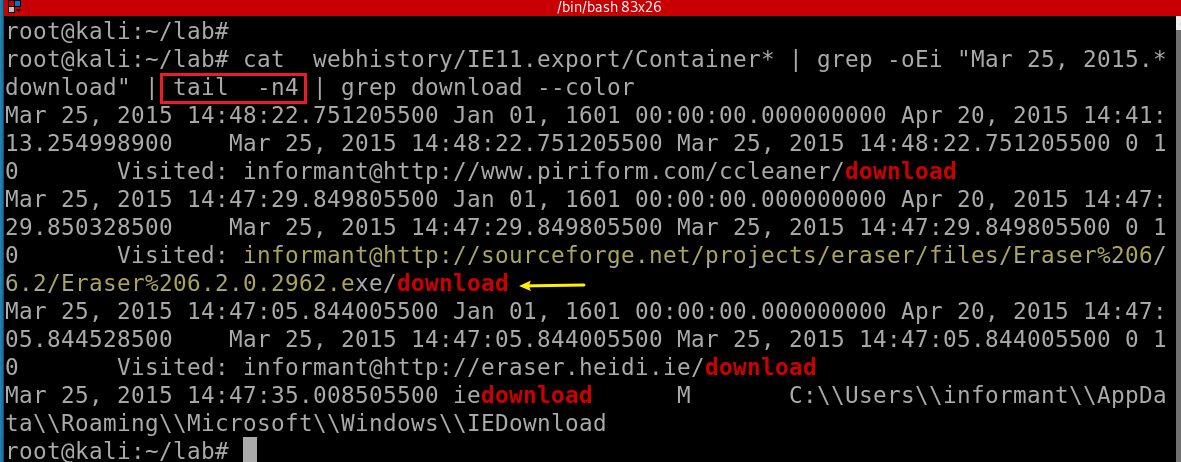 Possible two programs are downloaded
ccleaner
eraser
52. 3 Install download programs- shimcache
Cehck shimcache to monitor executed programs
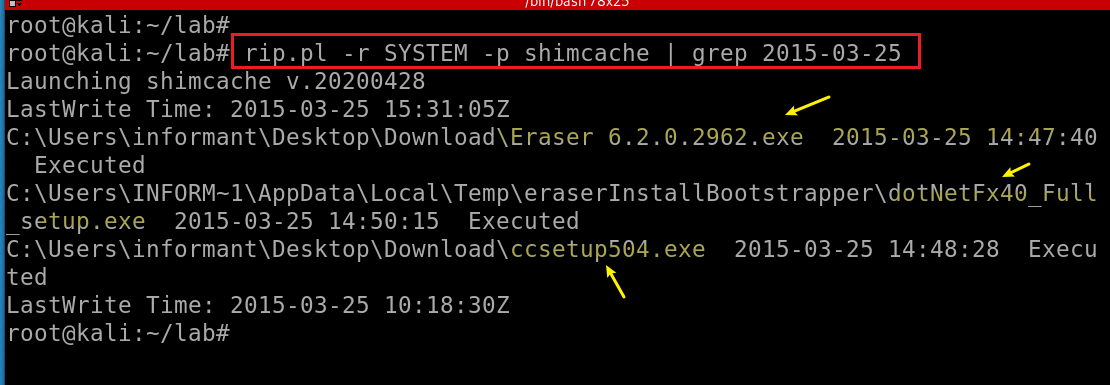 [Speaker Notes: rip.pl -r SYSTEM -p shimcache | grep 2015-03-25]
52. 4 Check software installation
Windows Installer uses the registry to record information about updates installed for each Windows Installer-based product. 
These registry keys help identify the state of each update
registered, applied, superseded, or obsoleted. 
Information about installed updates is stored across several registry keys and values. 
To allow for the product to be in a serviceable state in which it can be repaired, updated, or uninstalled, it is critical for the data in these registry keys to be synchronized. 
Otherwise, maintenance mode operations cannot be performed on the product .msi file.
Check software managed by installer
Check if eraser or cclearner is managed by Win installer
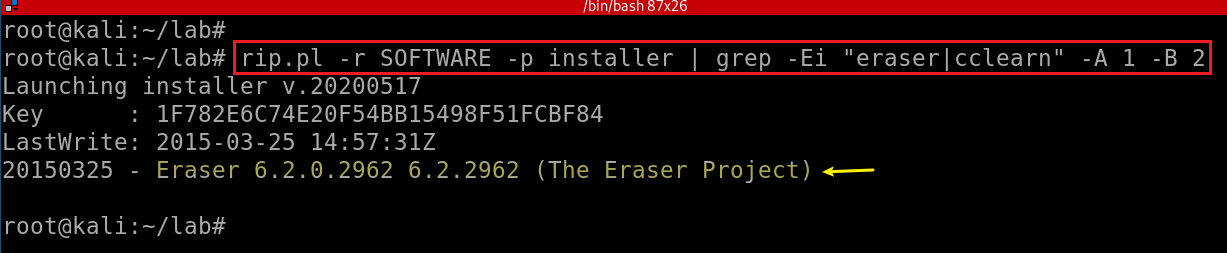 Microsoft\Windows\CurrentVersion\Installer\UserData\SID
[Speaker Notes: rip.pl -r SOFTWARE -p installer | grep -Ei "eraser|cclearn" -A 1 -B 2]
Check uninstall registry
Many applications also add their uninstall entries
HKLM\Software\Microsoft\Windows\CurrentVersion\Uninstall\[app name]
HKLM\Software\\Microsoft\Windows\CurrentVersion\App Paths
Some software doesn't even write to the Registry at all
Chrome, GoToMeeting
Could be misleading
An application was installed once, but then was manually deleted
Need to check the filesystem to see if the application still exists 
File location
Software
NTUSER.DAT
Check Software registry hive
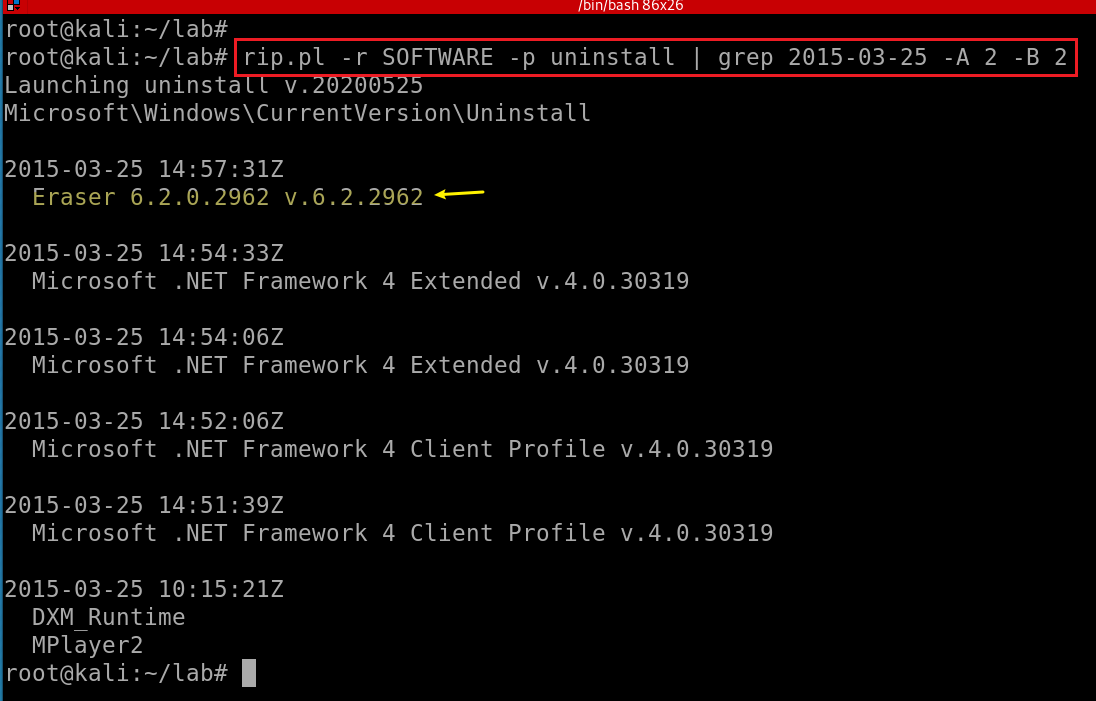 [Speaker Notes: rip.pl -r SOFTWARE -p uninstall | grep 2015-03-25 -A 2 -B 2
rip.pl -r NTUSER_informant.DAT -p uninstall | grep 2015-03-25 -A 2 -B 2]
Check NTUSER_informant.DAT registry hive
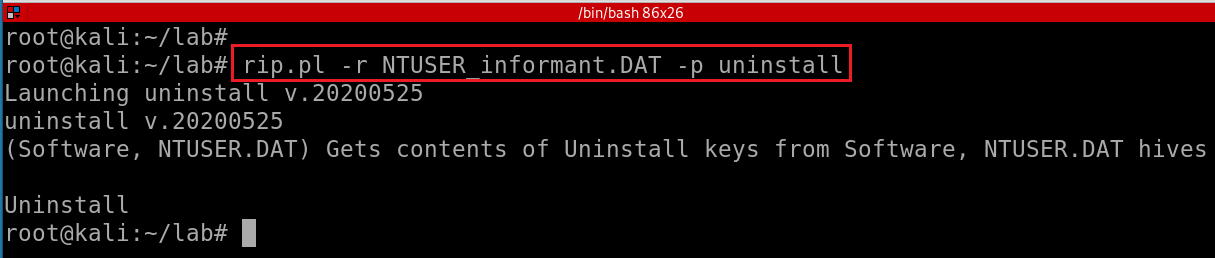 Nothing found
[Speaker Notes: rip.pl -r NTUSER_informant.DAT -p uninstall]
Check app paths registry
Check Software apppaths
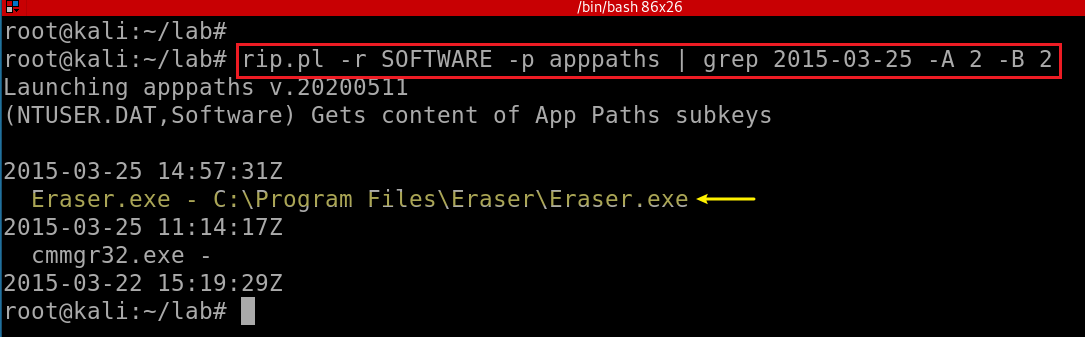 Check NTUSER_informant apppaths
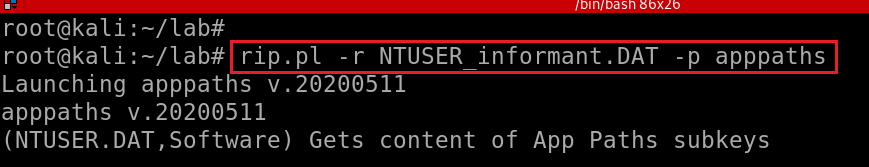 52. 5  Execute two programs : userassist
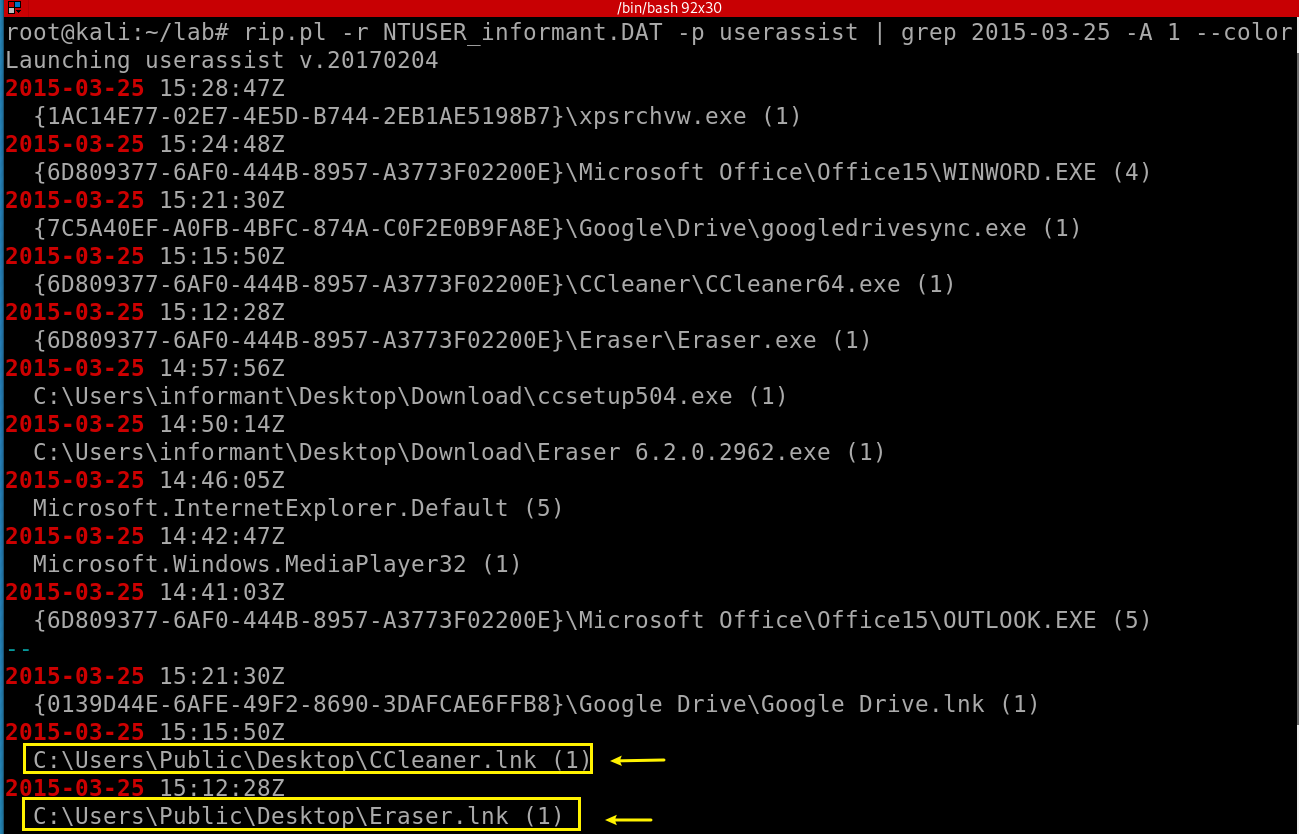 [Speaker Notes: rip.pl -r NTUSER_informant.DAT -p userassist | grep 2015-03-25 -A 1 --color]
52. 6 Search for deleted .exe files
Only search for 2015-03-25 from Download folder
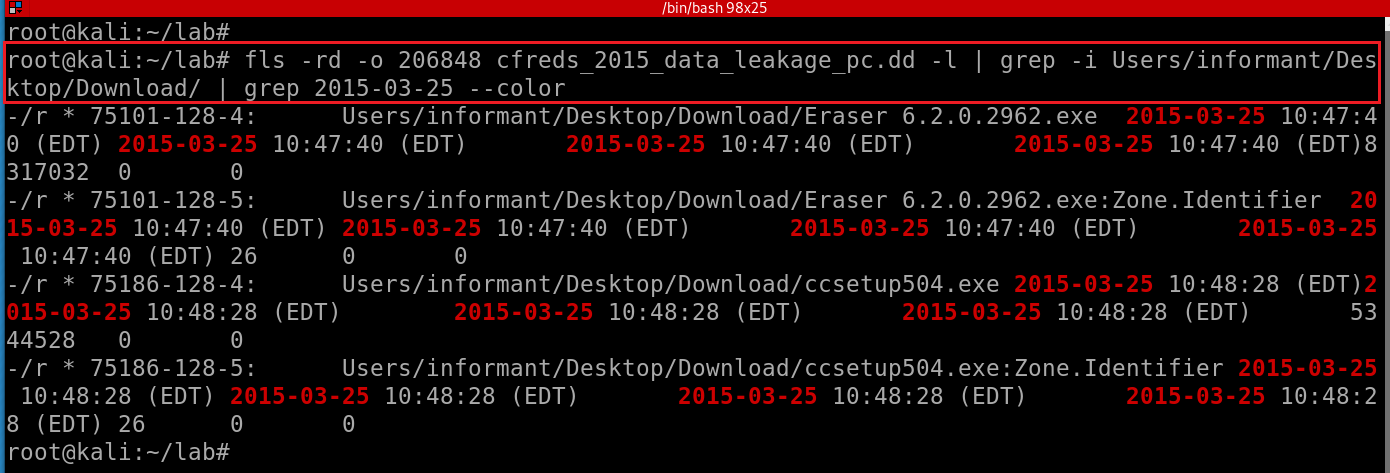 [Speaker Notes: fls -rd -o 206848 cfreds_2015_data_leakage_pc.dd -l | grep -i Users/informant/Desktop/Download/ | grep 2015-03-25 --color]
Only search for deleted .exe from  $UsnJrnl on 2015-03-25
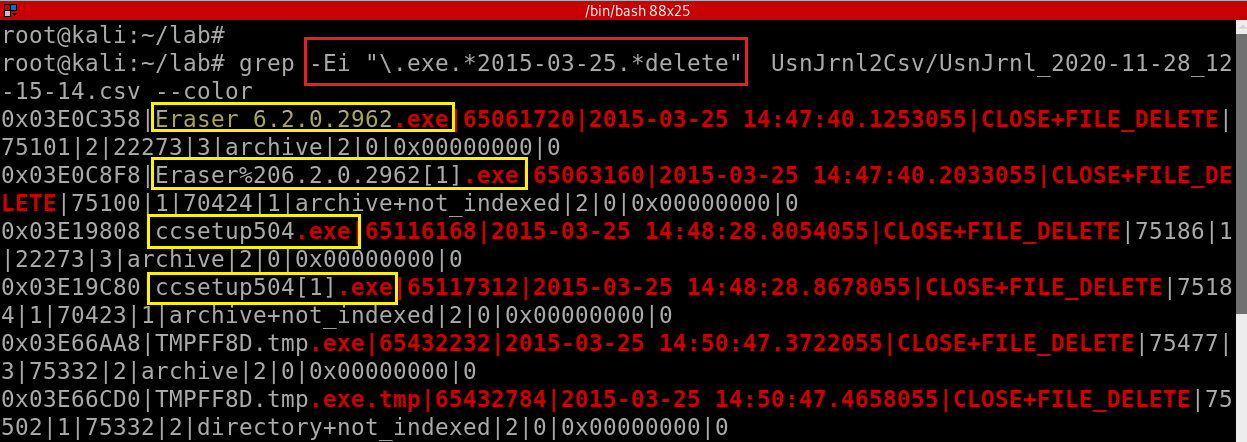 [Speaker Notes: grep -Ei "\.exe.*2015-03-25.*delete"  UsnJrnl2Csv/UsnJrnl_2020-11-28_12-15-14.csv --color]
52. 7 Google driver log
Disconnecting Google drive account
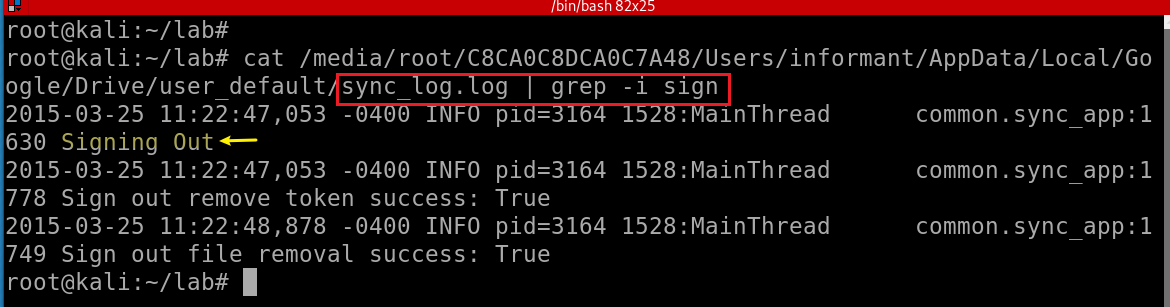 Find deleted files from Google driver
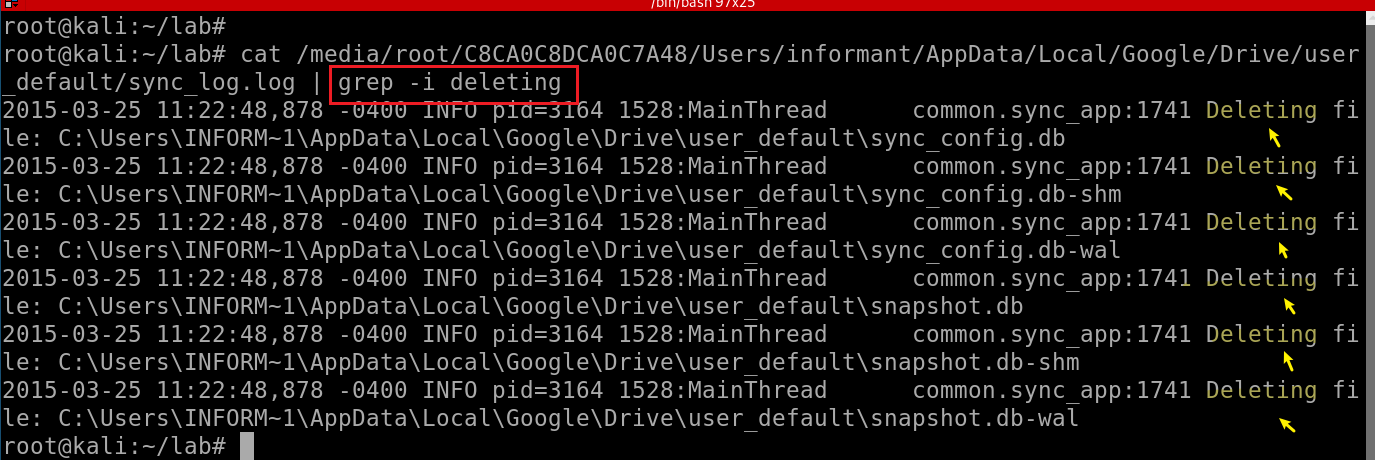 [Speaker Notes: cat /media/root/C8CA0C8DCA0C7A48/Users/informant/AppData/Local/Google/Drive/user_default/sync_log.log | grep -i deleting]